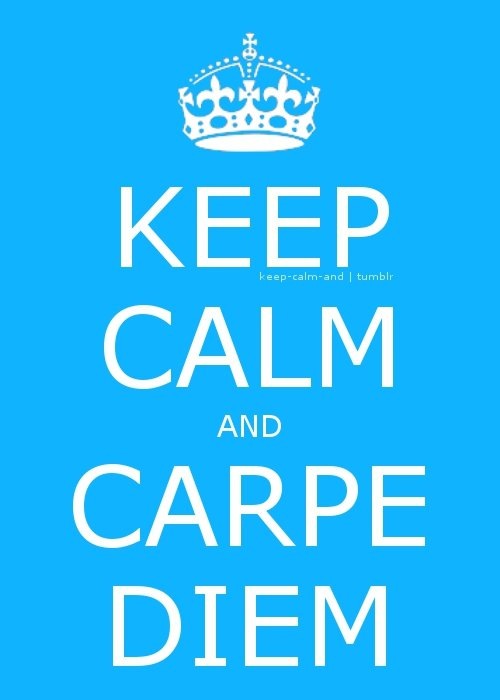 ENTER
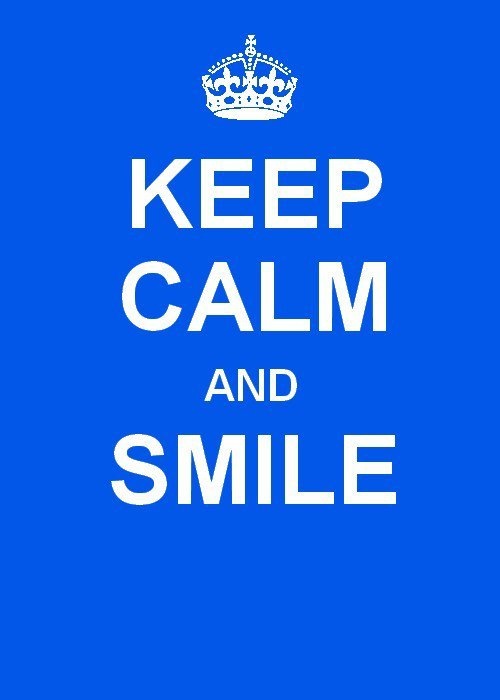